English afternoon tea etiquette
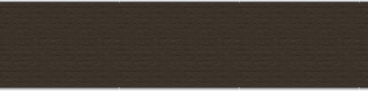 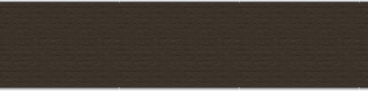 By Piotr Markiewicz, 6b
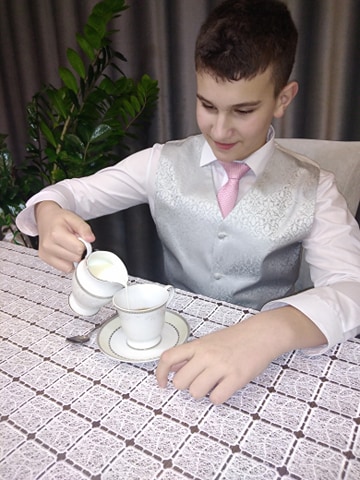 Pour the milk in first!
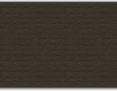 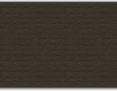 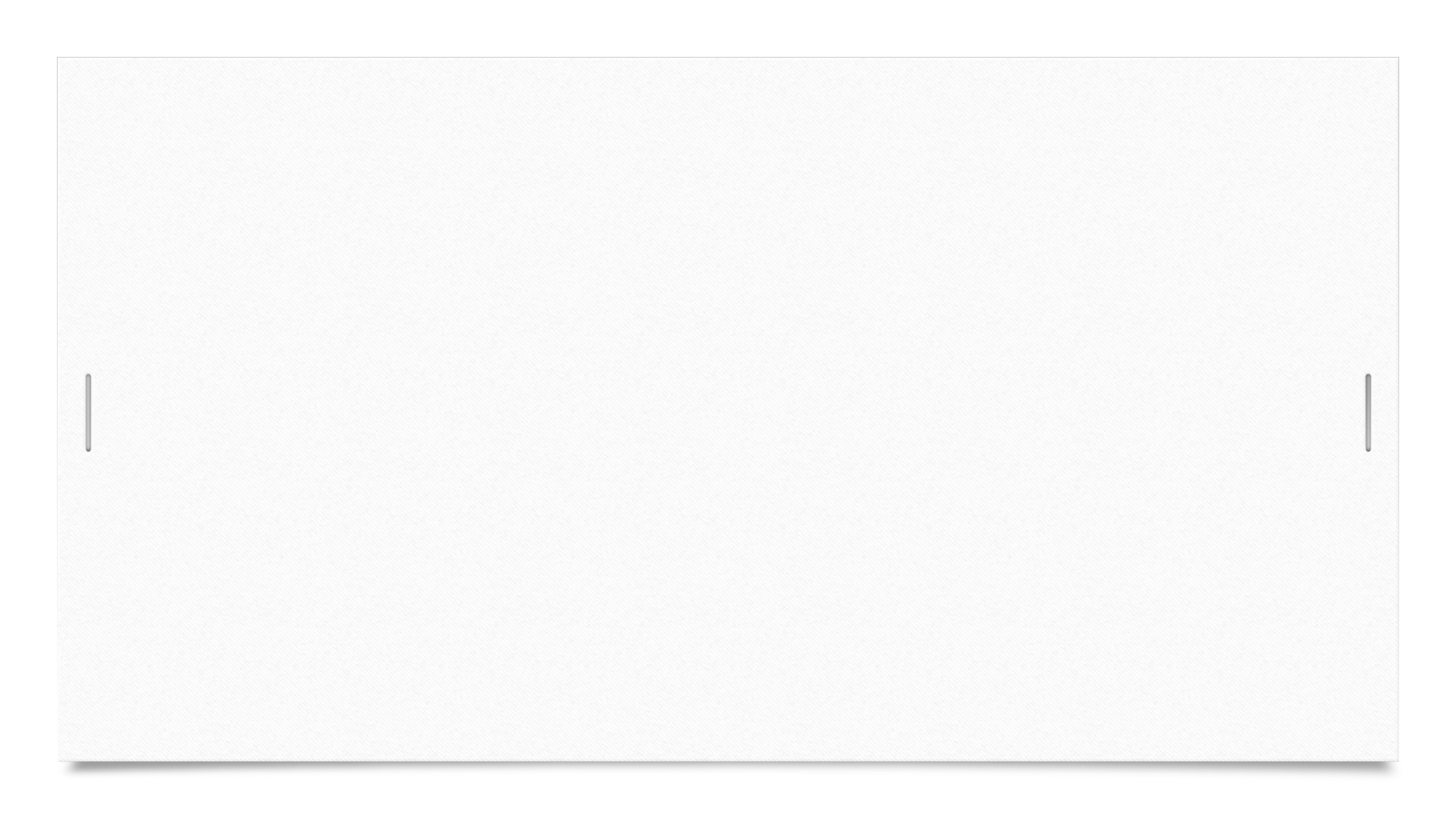 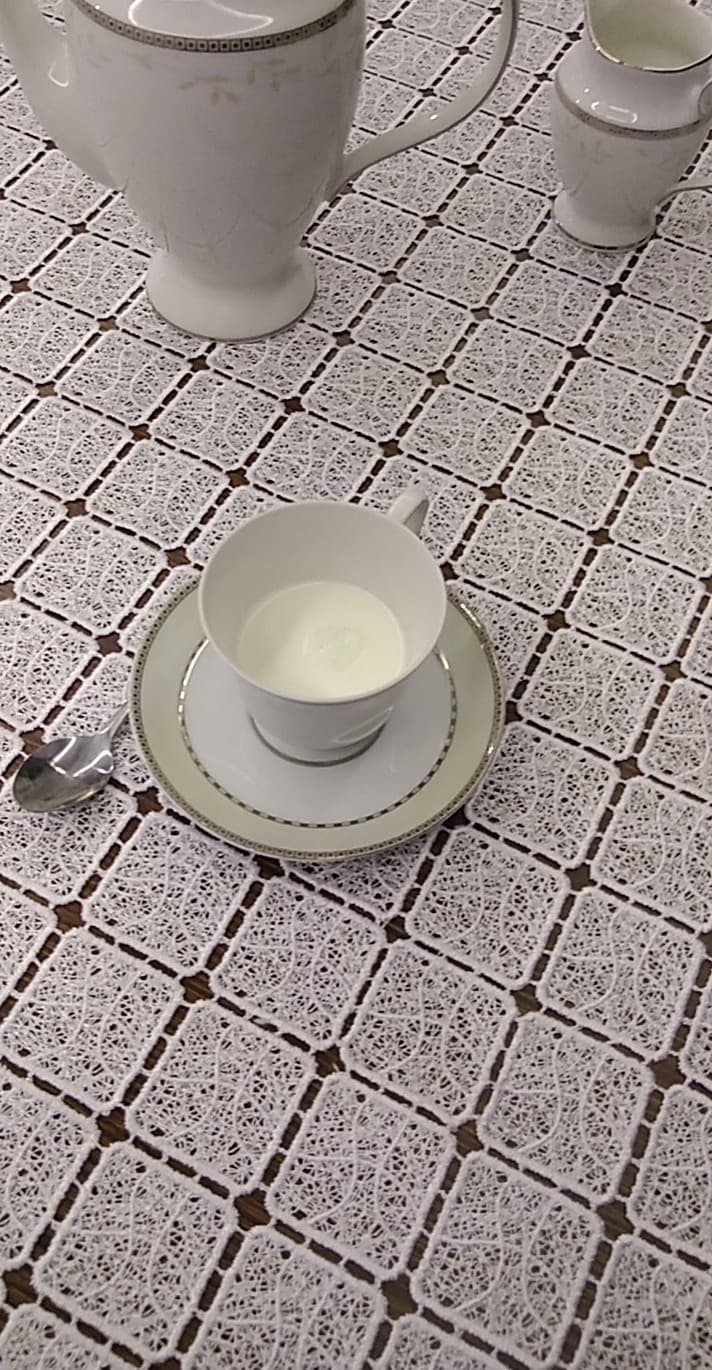 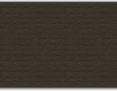 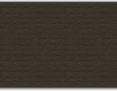 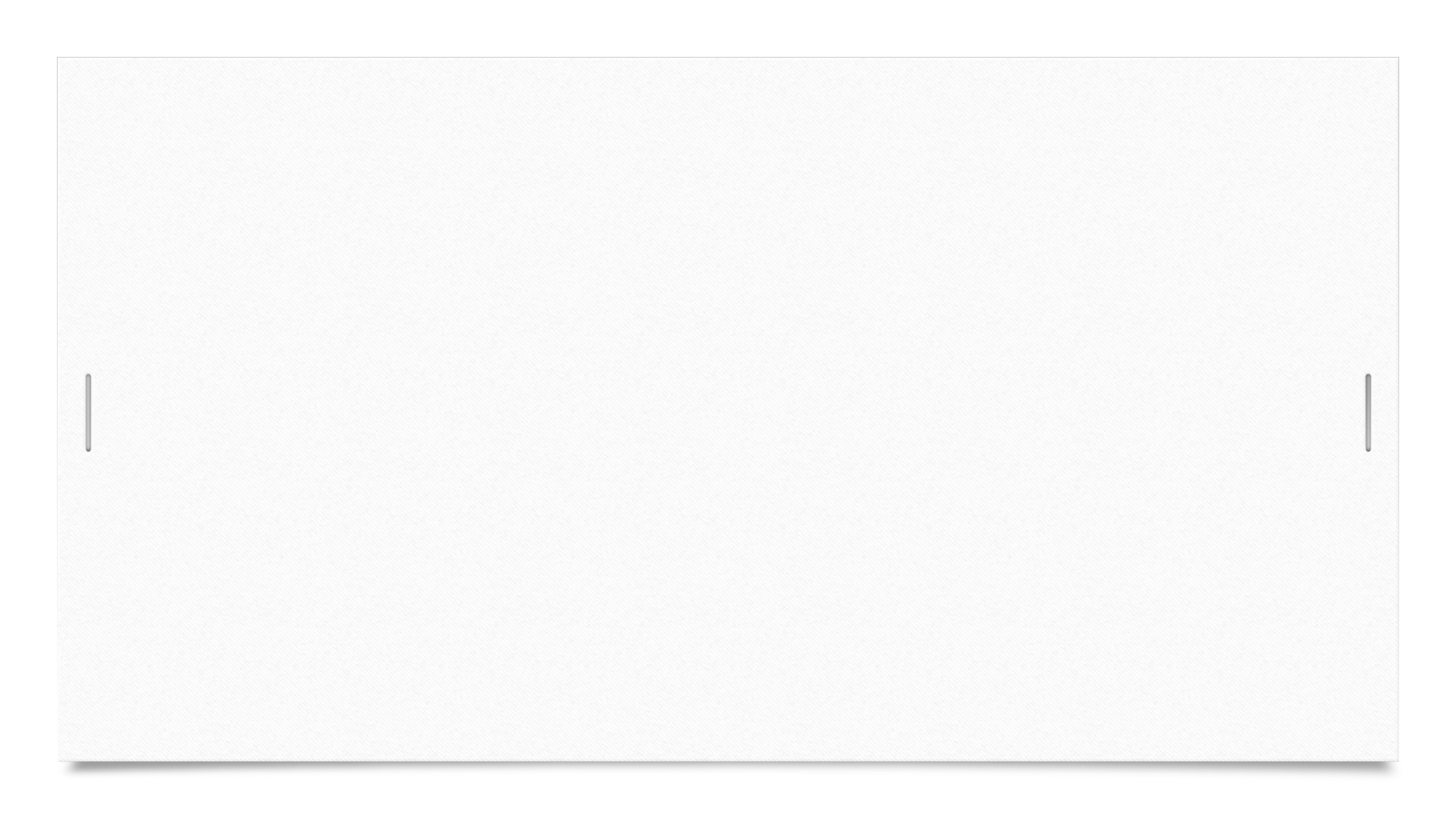 Then pour the tea for everyone at the table.
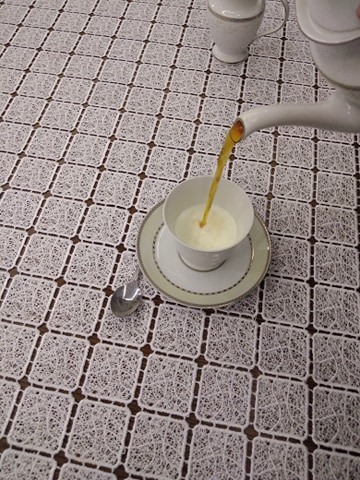 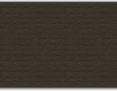 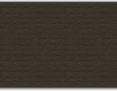 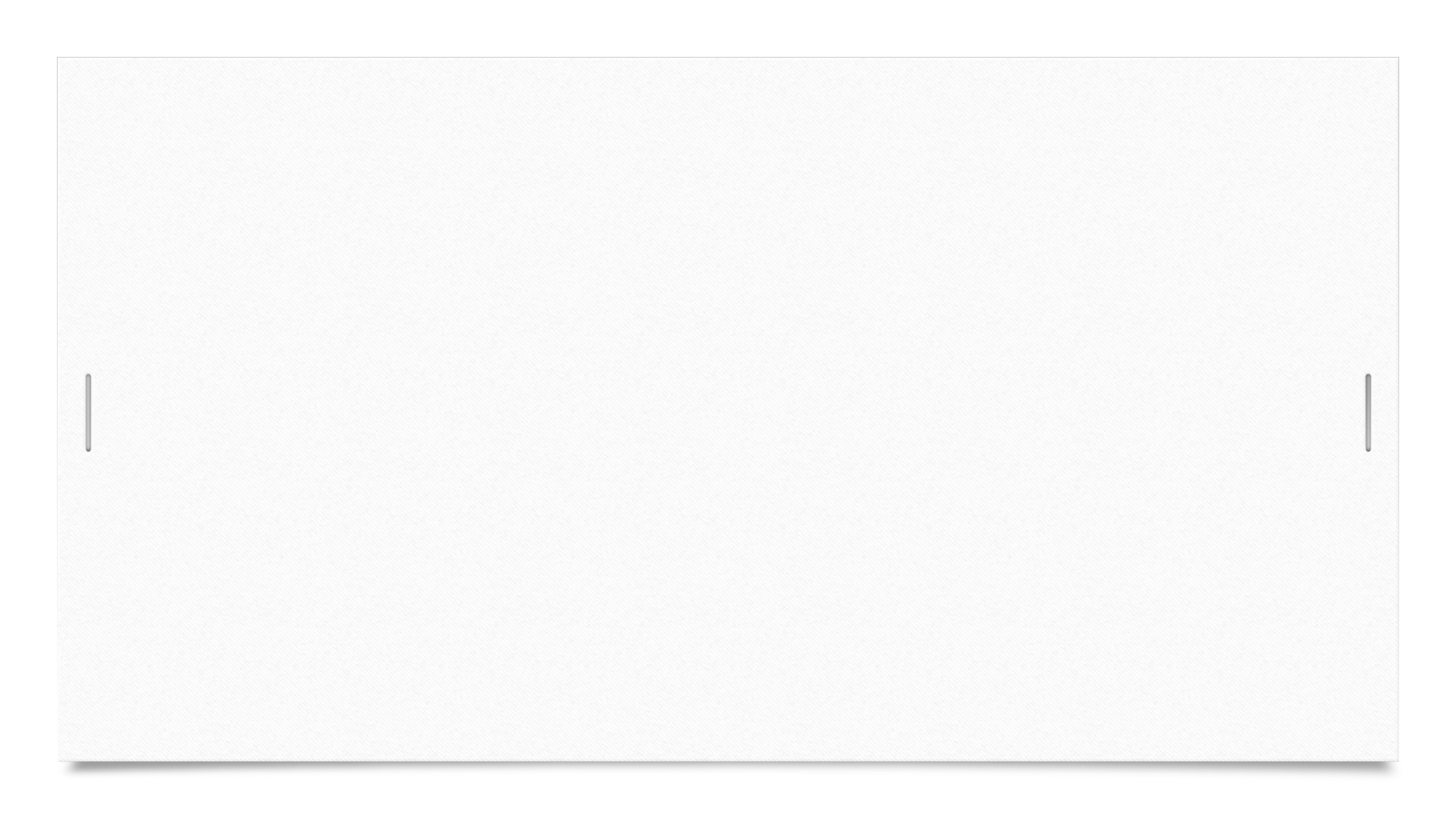 Tea should be stirred back and forth, not in circular motions!
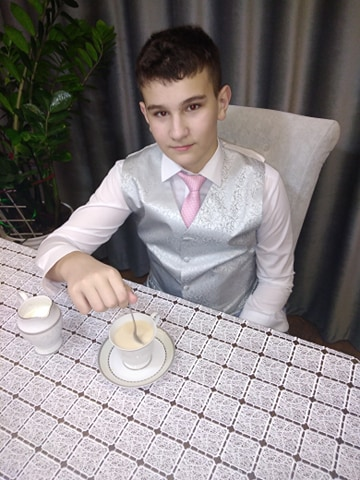 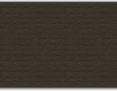 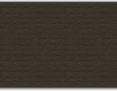 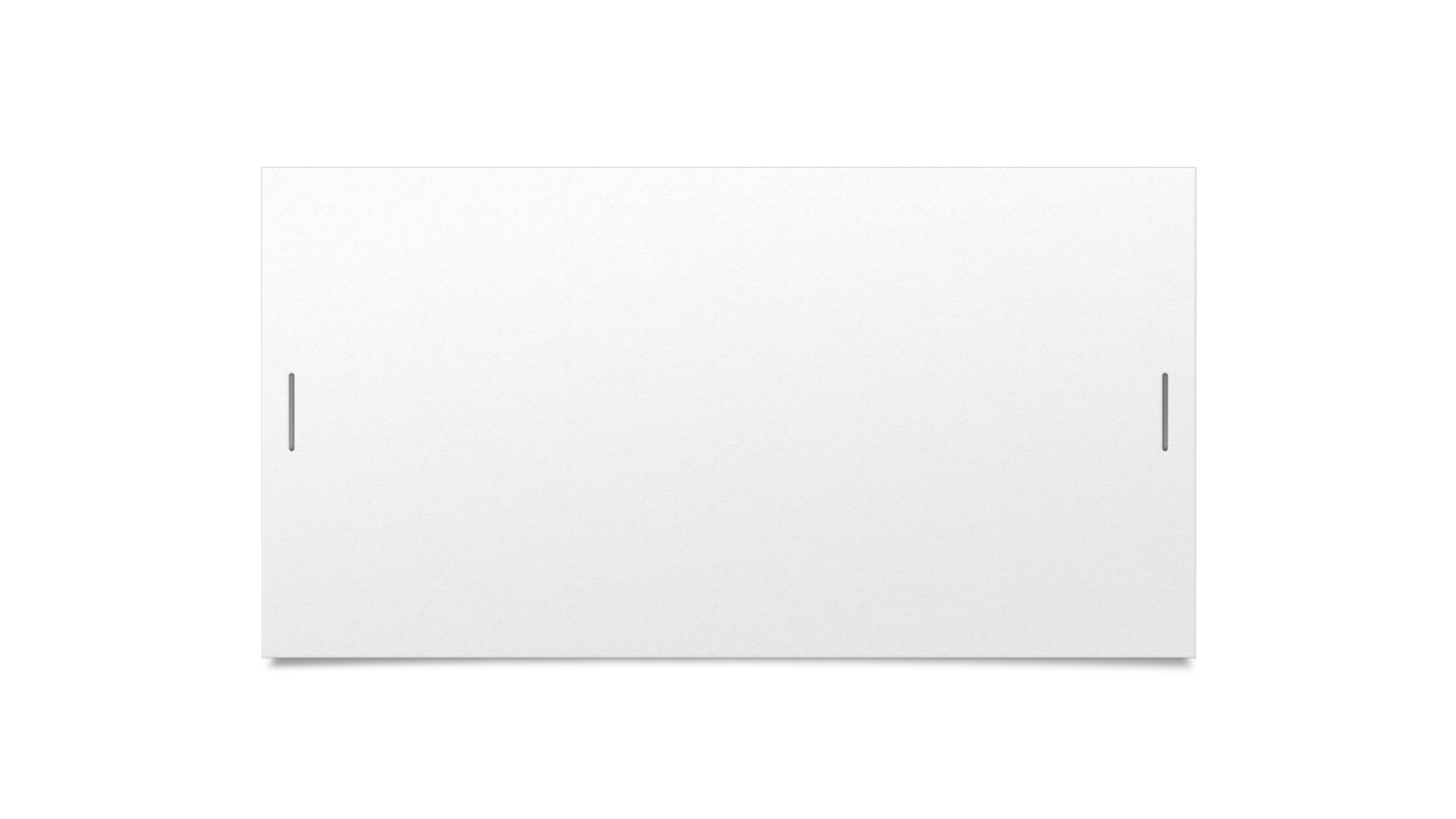 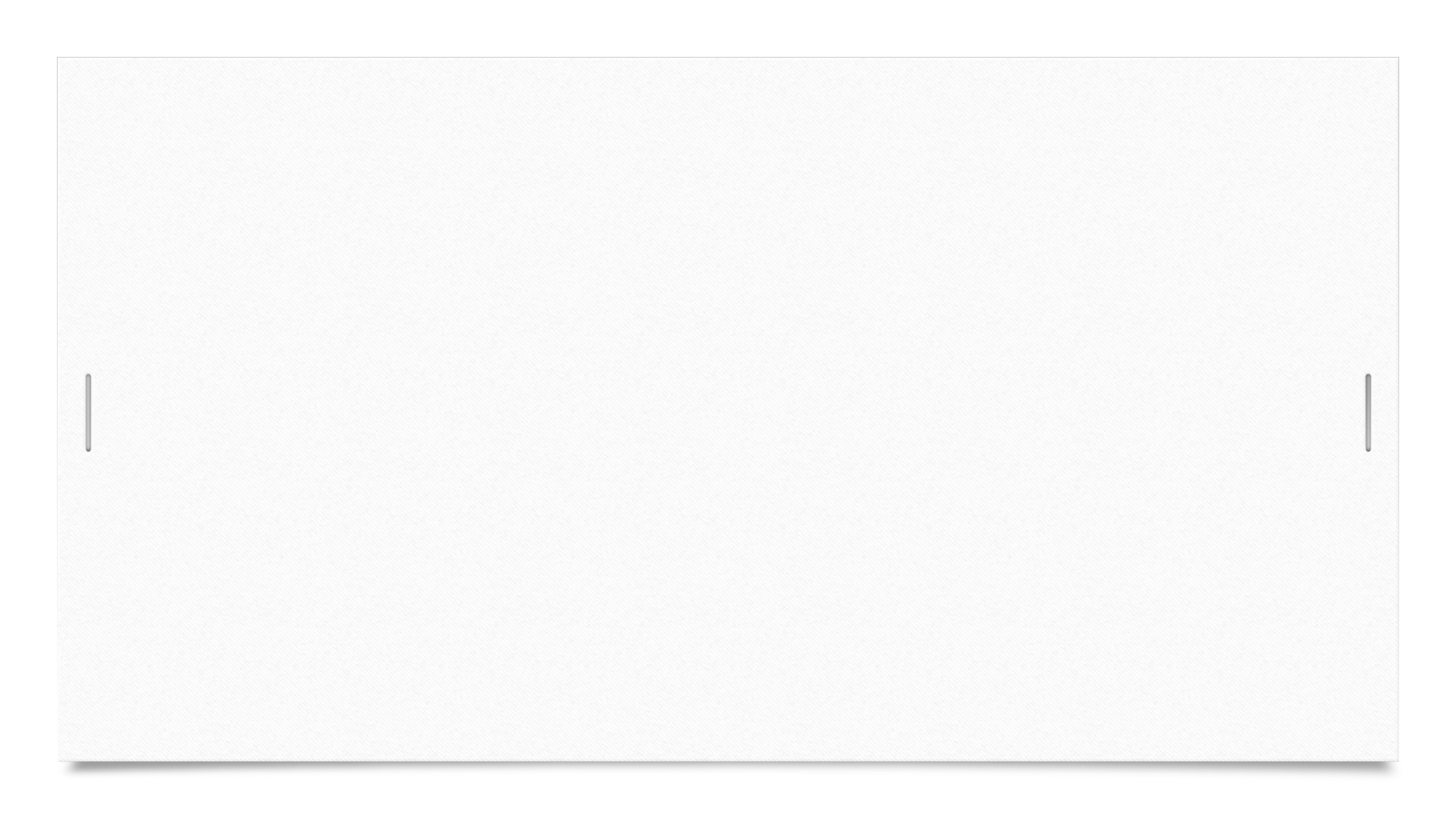 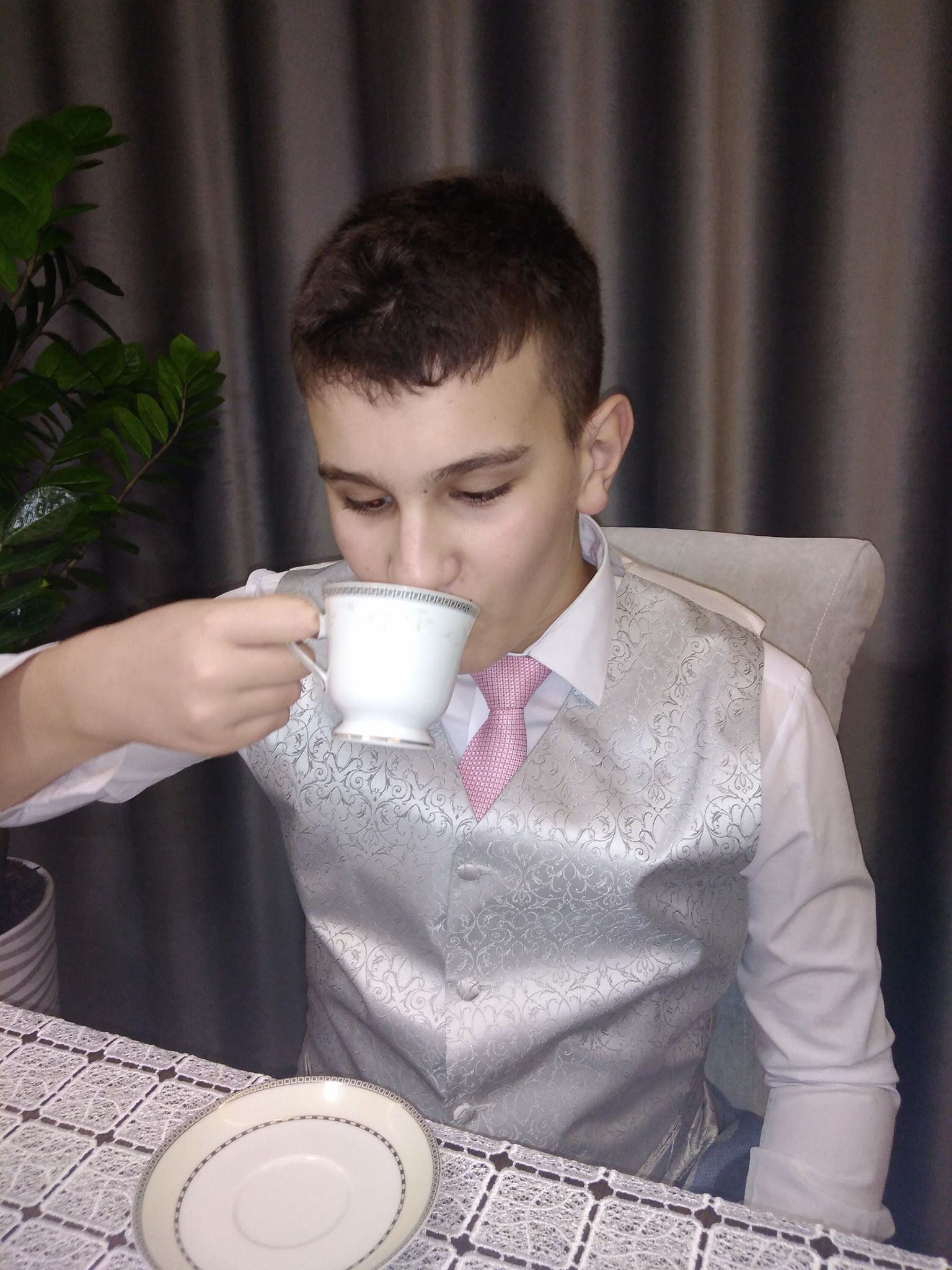 Tea cups should be held with your thumb and index finger meeting in the handle and the handle resting on your middle finger.
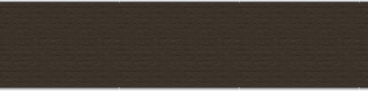 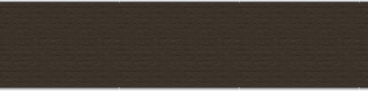 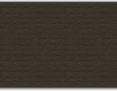 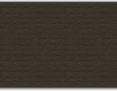 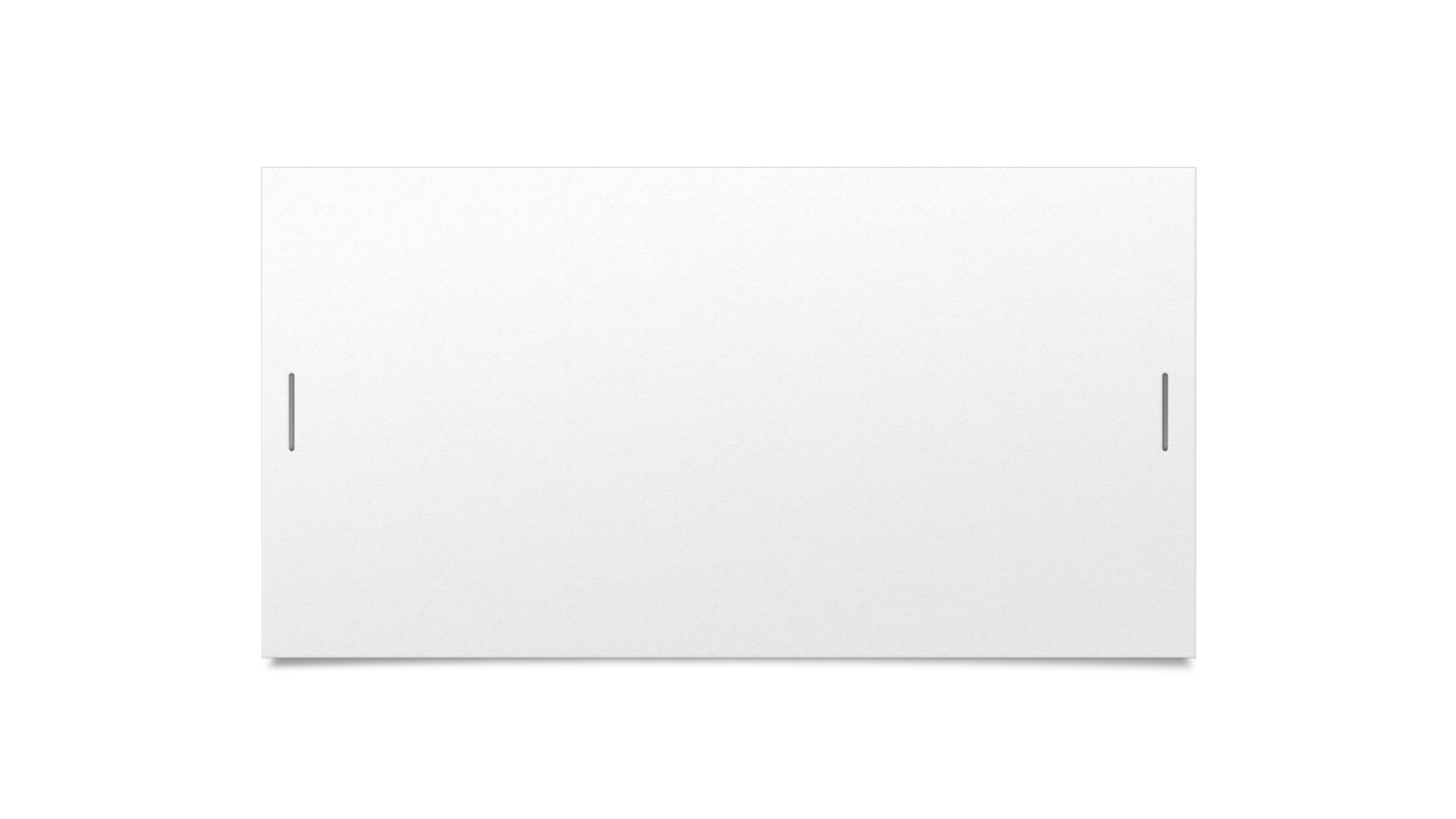 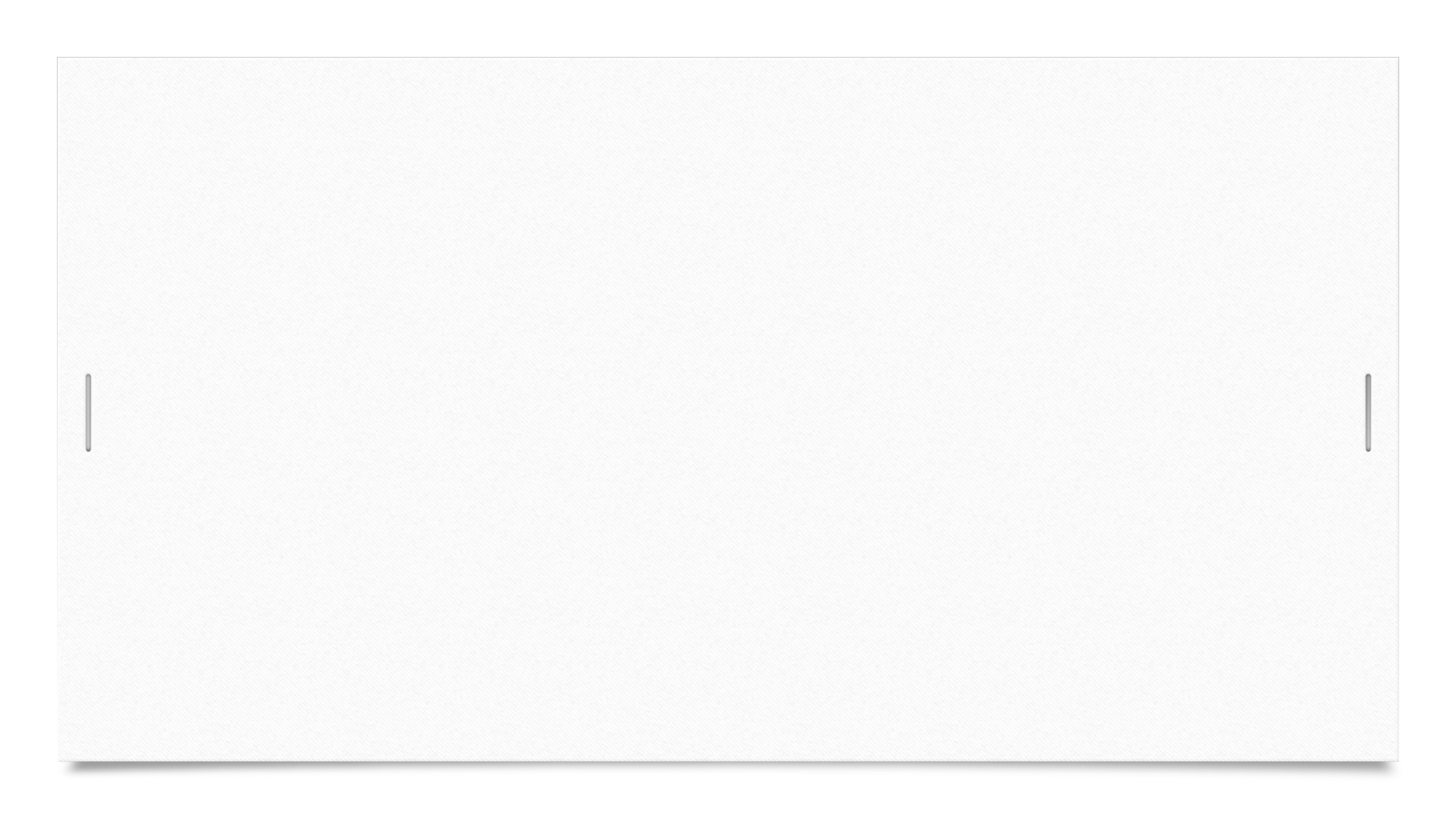 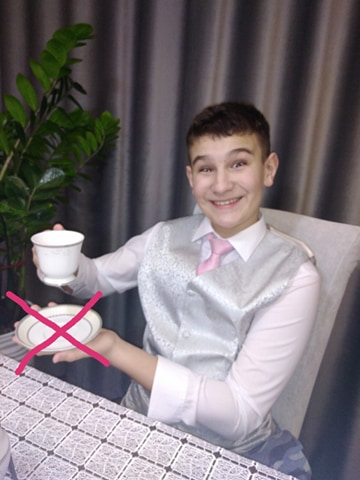 The saucer - never lifted from the table!
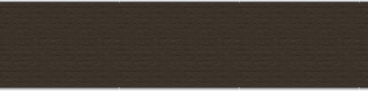 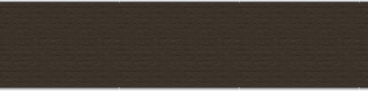 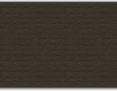 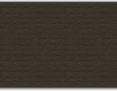 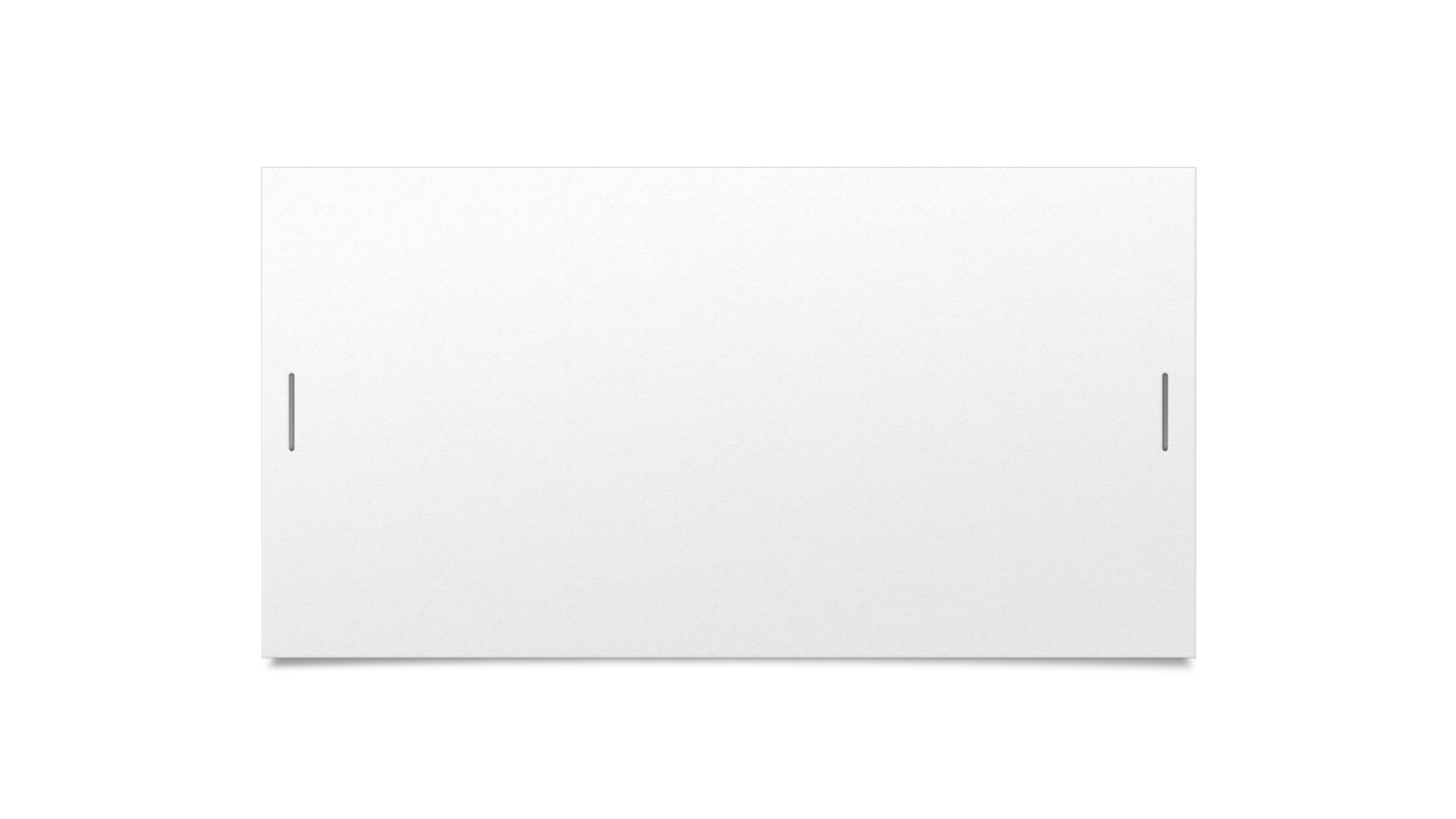 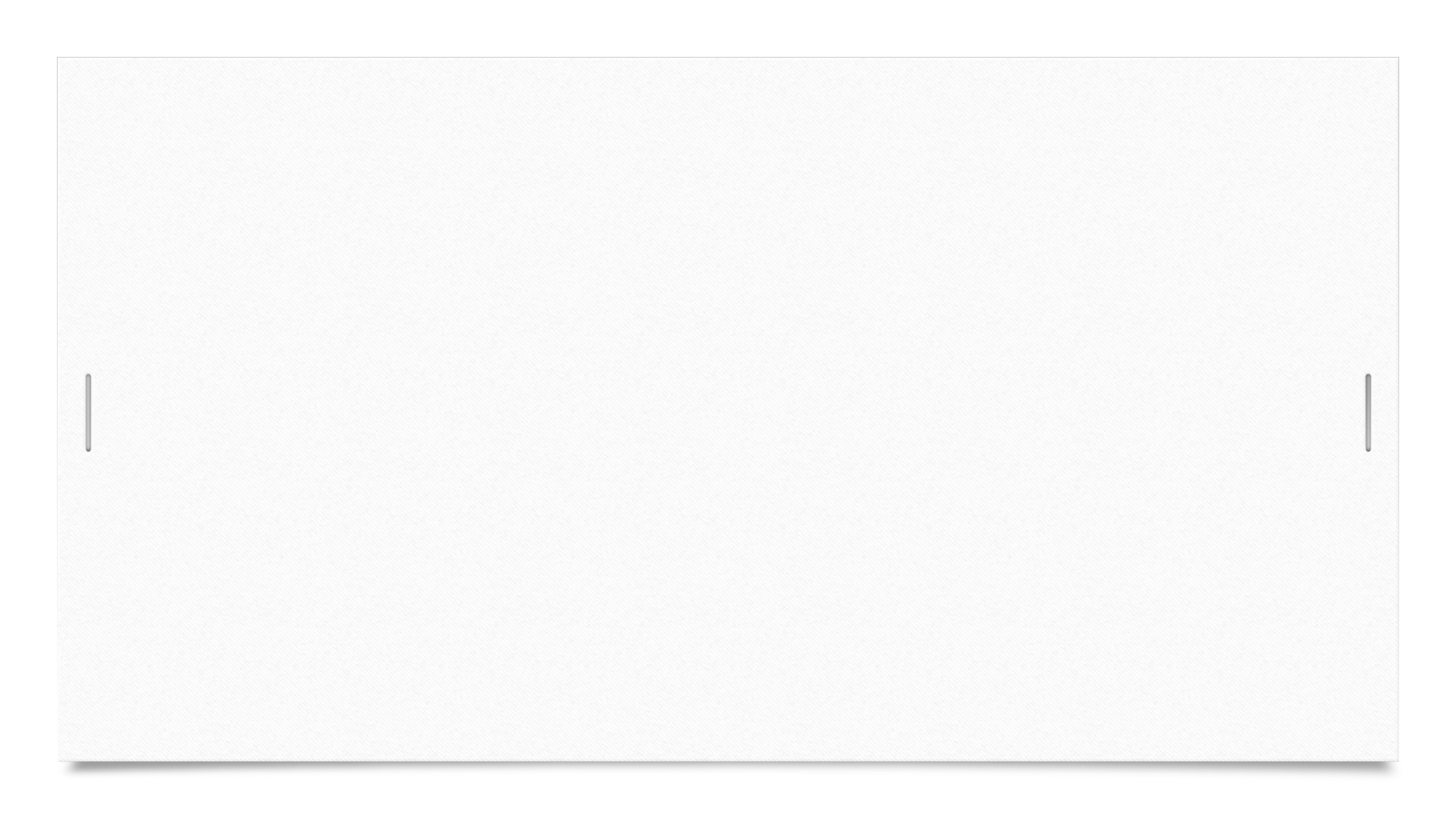 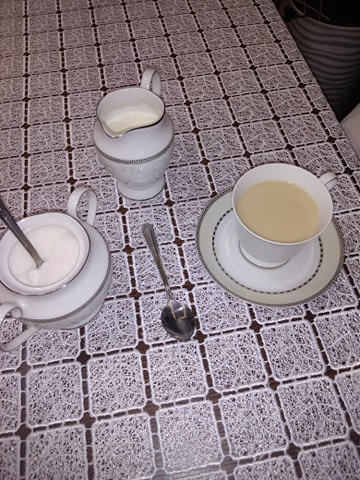 Bon appetit!
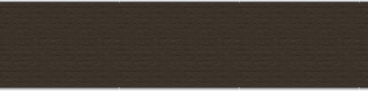 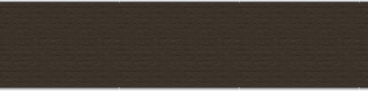 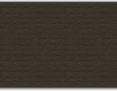 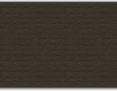